Aplicação de Linguagem Instruction List
Prof. Dr. Cesar da Costa 
E-mail: ccosta@ifsp.edu.br
Site: www.professorcesarcosta.com.br
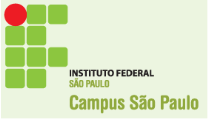 Aplicação da Linguagem Instruction List
Exercício
1) O desenho a seguir representa uma instalação para carga e descarga de vagões, que deverá ser automatizada. O cliente enviou as especificações do projeto, que são apresentadas a seguir.
O aluno deverá implementar a solução no software CodeSys em Linguagem Instruction List.  
 
Fluxograma funcional;
Tabela de entradas e saídas;
Listagem do programa em Instruction List;
Simulação do programa off-line;
IHM do programa;  
Teste on-line no CLP.
Aplicação da Linguagem Instruction List
Carga e descarga de vagões
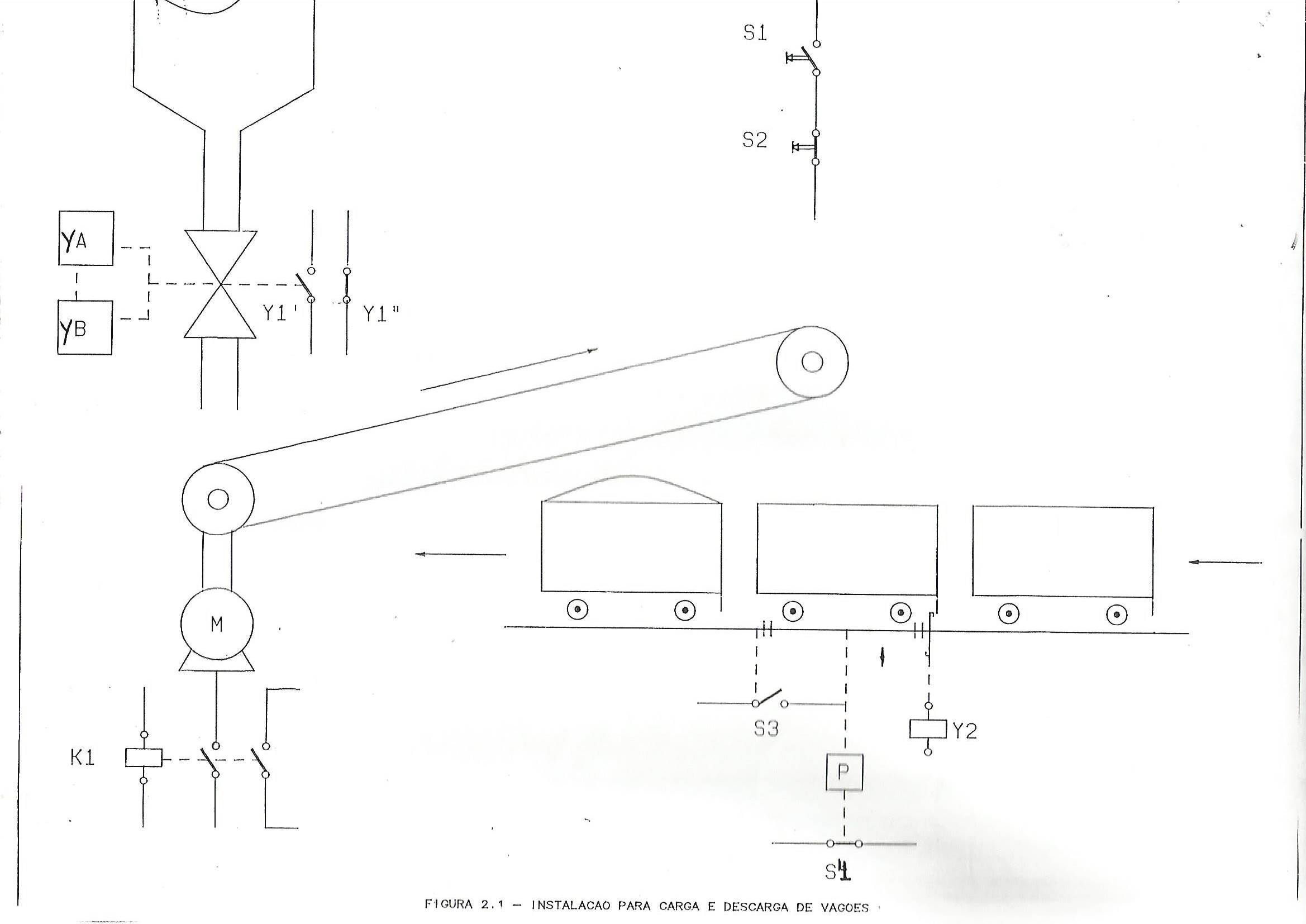 Carga e Descarga de Vagões
Descrição do Funcionamento:
A chave S1 liga o sistema, a chave S2 desliga o sistema e H1 indica o sistema ligado;
Quando o vagão está posicionado o sensor S3 é atuado;
Quando o vagão é posicionado, ele é travado por Y2;
 Após o vagão ser travado, a esteira (motor M1) é ligada e inicia o ciclo de enchimento do vagão;
A válvula YA abre o silo; 
O pressostato P por meio do sensor S4, quando é atuado, indica que o vagão está cheio;
Então, fecha a válvula Yb, fechando o silo;
Espera 10 segundos;
Destrava o vagão, liberando Y2;
O sistema supervisiona o sensor S3 por 20 segundos, se ele não for acionado, último vagão, desliga a esteira Motor M1.
Exemplo de Fluxograma
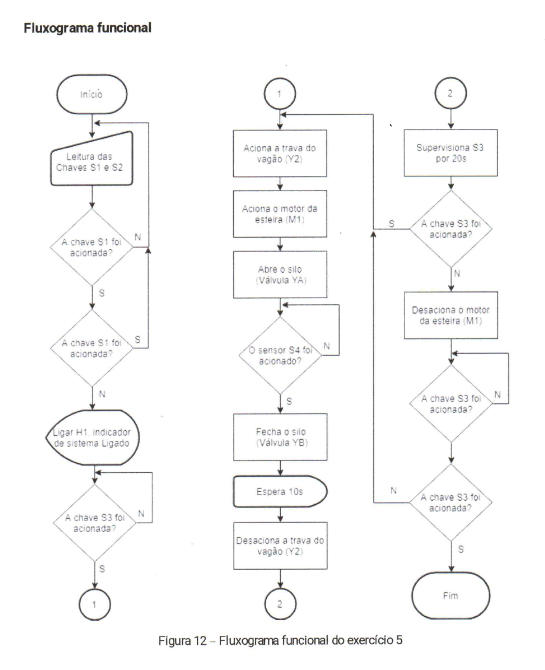 Exemplo de Tabela de Entradas e Saídas
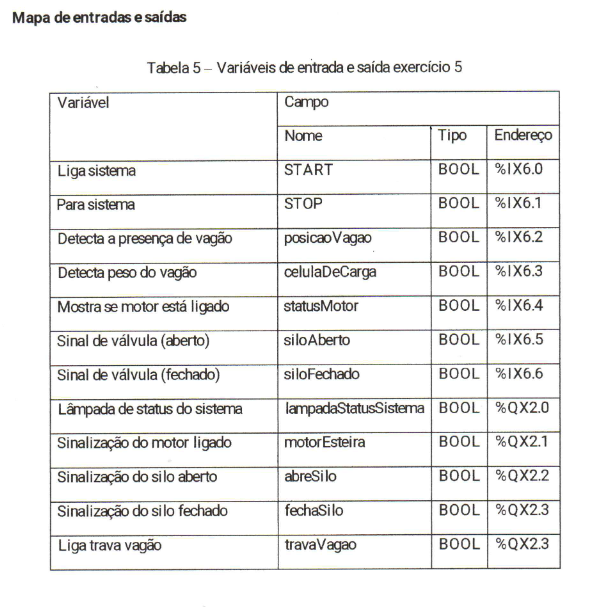 Exemplo de IHM
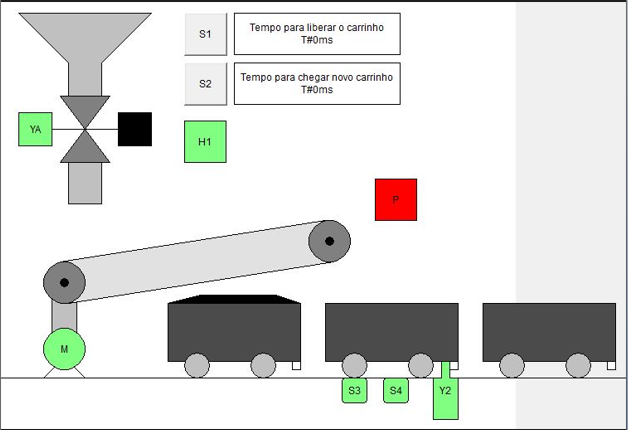 Referência
Conclusões
http://professorcesarcosta.com.br/upload/imagens_upload/Apostila%20-%20CLP%20-%20Lista%20de%20instru%C3%A7%C3%B5es.pdf
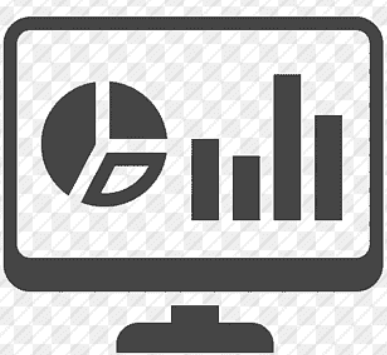 http://professorcesarcosta.com.br/upload/imagens_upload/Apostila%20Codesys%20Avancada.pdf
http://professorcesarcosta.com.br/upload/imagens_upload/Apostila_do_Curso_Clp-1.pdf
http://professorcesarcosta.com.br/disciplinas/cosed
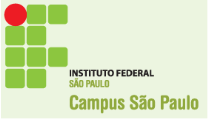